МБДОУ «Детский сад общеразвивающего вида с приоритетным осуществлением деятельности по познавательно-речевому 
развитию детей №37» г.Курска
Профилактика плоскостопия у детей младшего дошкольного возраста в доу и в семье
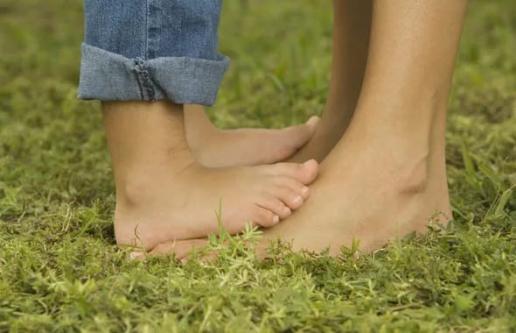 Подготовила: инструктор по
 физической культуре 
Куклина Н.А.
Плоскостопие – одно из самых распространенных заболеваний опорно-двигательного аппарата у детей.
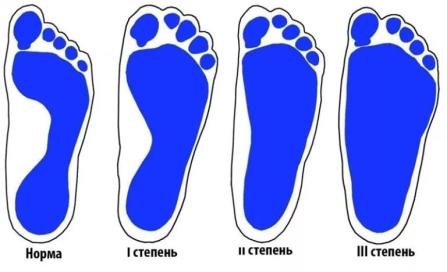 Плоскостопие - это деформация стопы, при которой уплощается ее свод, и плоская подошва соприкасается с полом всей своей поверхностью. Эта болезнь требует пристального внимания и своевременного лечения детей. Несмотря на локальные изменения в костно-опорном аппарате, плоскостопие чревато возникновением последующих заболеваний голеней, коленных суставов, позвоночника и даже внутренних органов.
После достижения ребенком 2-3 лет кости, мышцы и связки становятся более прочными, и с этого возраста примерно до 6 лет длится процесс формирования правильной формы стопы. Поэтому только к 6 годам можно определить, имеется ли плоскостопие у ребенка. Поэтому очень важно именно в дощкольном возрасте уделить особое внимание профилактике плоскостопия и формированию правильной осанке.
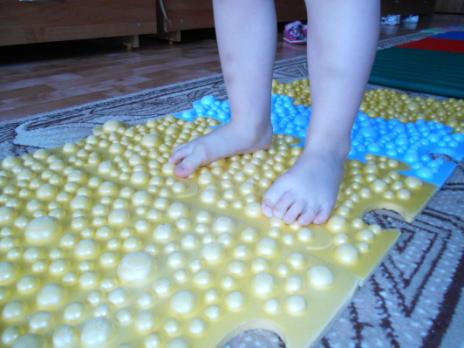 Факторы, влияющие на развитие плоскостопия:

 повышенная масса тела;
 недостаточная и однообразная двигательная активность;
 частая ходьба босиком по ровной твердой поверхности;
 неподходящая обувь (купленная на вырост, имеющая плоскую подошву, слишком мягкая или жесткая);
 паралич мышечно-связочного аппарата ступни (вследствие детского церебрального паралича, полиомиелита);
 травмы ног;
 перенесенный рахит;
 наследственность и пр.
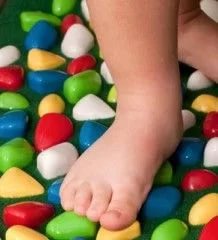 Профилактика от плоскостопия включает в себя различные меры, положительно влияющие на формирование свода стопы: массаж, хорошая обувь, корригирующая гимнастика.
Детская обувь должна быть изготовлена только из натурального материала с твёрдым супинатором, удерживающим форму внутреннего края ноги.













Подошва детской обуви, вне зависимости от того сколько ребёнку лет должна быть гибкой с каблуком 0,5-1 см.
Детская обувка должна совпадать по форме, ширине и высоте ножки, чтобы малыш чувствовал себя в ней комфортно. Только в этом случае она не будет мешать нормальному развитию стопы, кровотоку нижних конечностей.
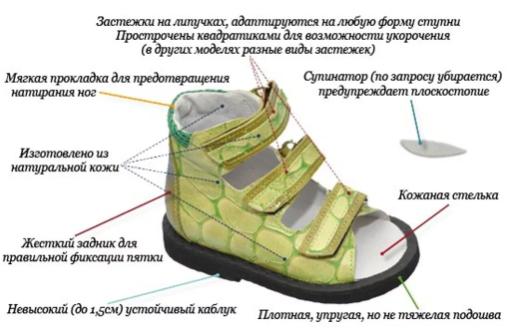 Лечебный массаж при плоскостопии лучше выполнять квалифицированному специалисту, который сможет правильно подобрать максимально эффективную технику. Однако, если нет возможности делать массаж у профессионала, то можно выполнять его и в домашних условиях.
Лечебный массаж нужно выполнять не только на ступнях, но и вдоль всей ноги (при необходимости и на поясничном отделе). Массаж выполняется посредством разминания, поглаживания, растирания тела.
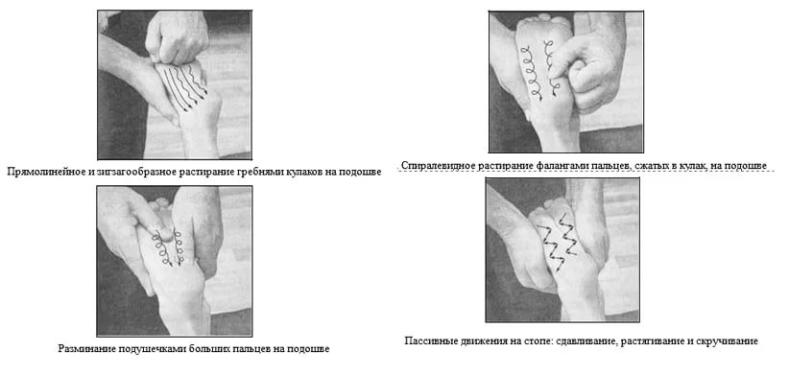 Гимнастика по профилактике плоскостопия должна проводится систематически, под присмотром взрослых в тоненьких носках или босиком. Начинать гимнастику следует с разминки. Ходьба на носках, пятках, на внешней и внутренней стороне стопы. Также в разминку можно включить ходьбу по массажным коврикам, дорожкам со следами. Посредством таких ковриков выполняется точечный массаж стоп, улучшающий кровообращение, тонус мышц.
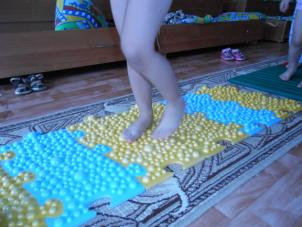 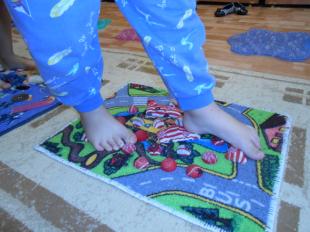 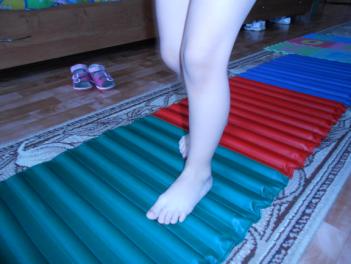 Комплекс упражнений для профилактики плоскостопия
 в и.п. «сидя»
1.упражнение «пальчики поссорились-помирились»
2. «покажи ёжику солнышко»
3. «здравствуйте - до свидания»;
4. «собери палочки»;
5. «поклонились»;
6. «ёжик»;
7. «собери платок»;
8. «прокати палочку».
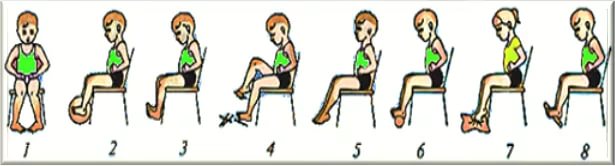 В своей работе я применяю следующие виды профилактики плоскостопия:
ходьба по дорожкам со следами;
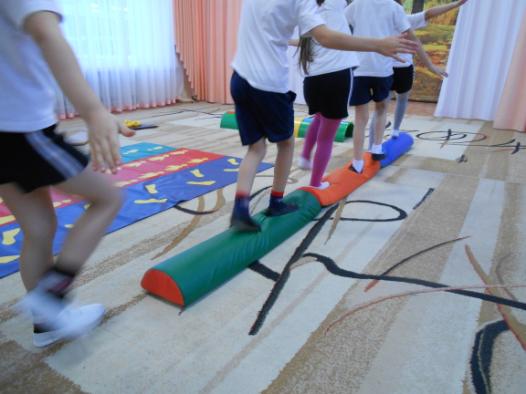 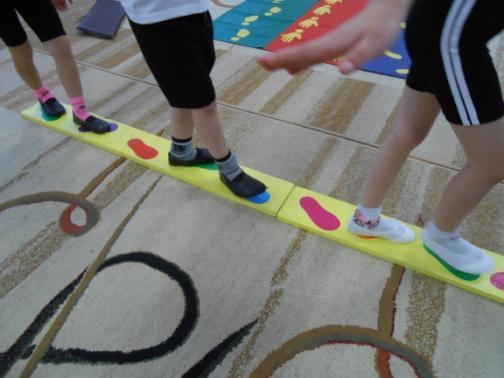 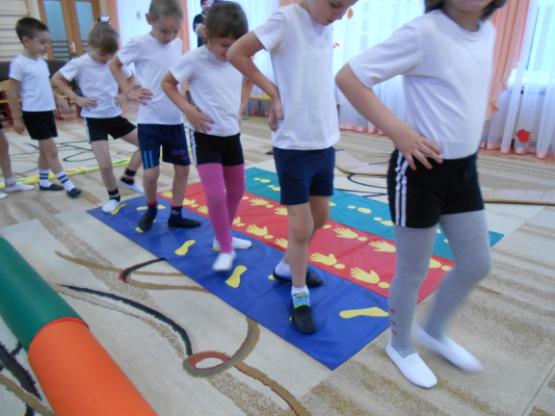 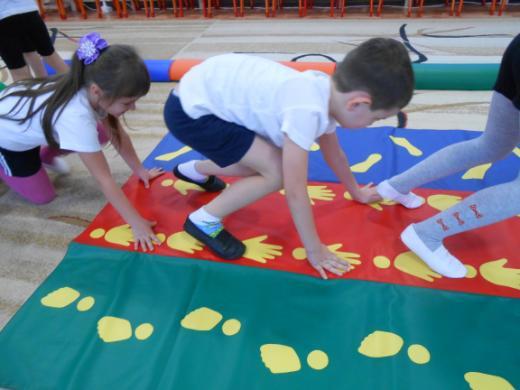 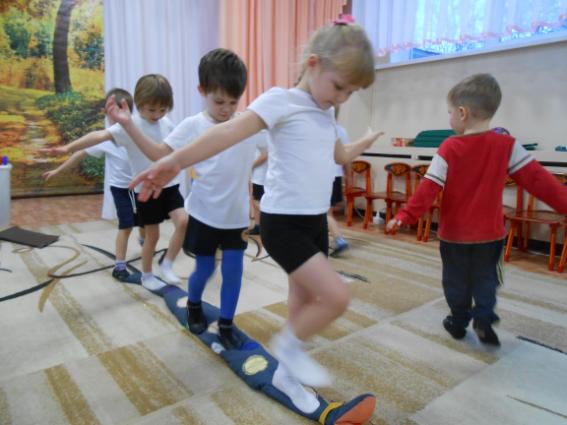 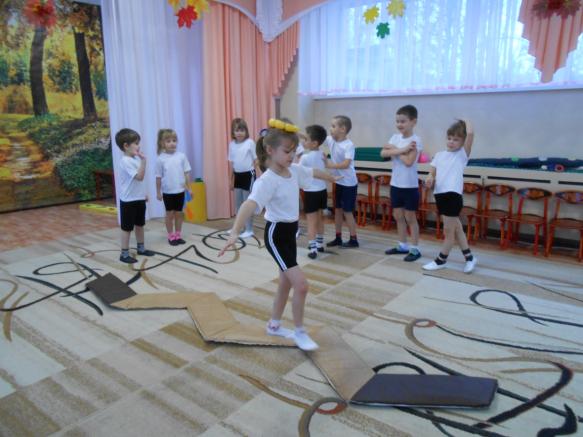 Данные виды ходьбы способствует формированию правильной осанке и профилактике плоскостопия
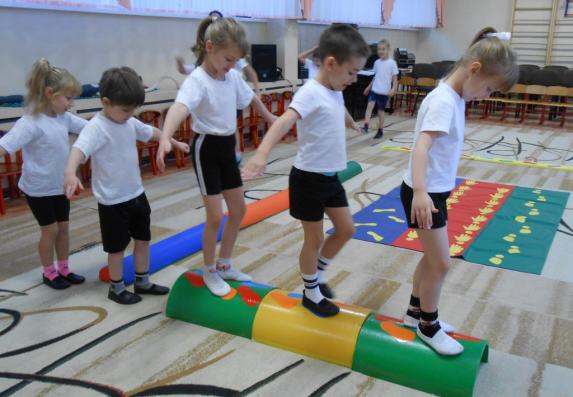 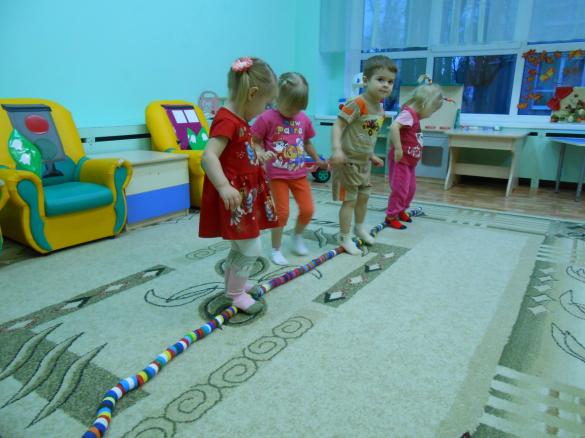 ходьба по канату, различным веревочкам
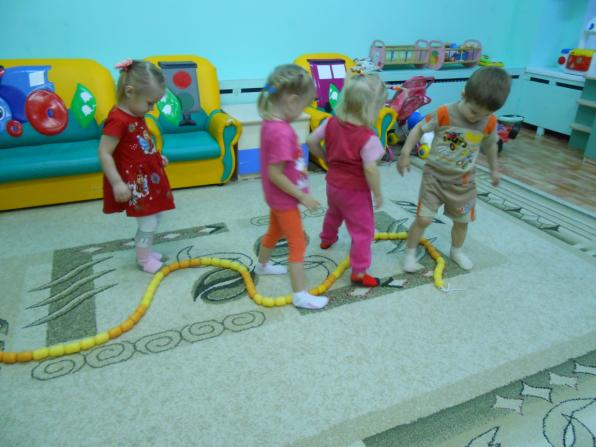 ходьба по массажным коврикам
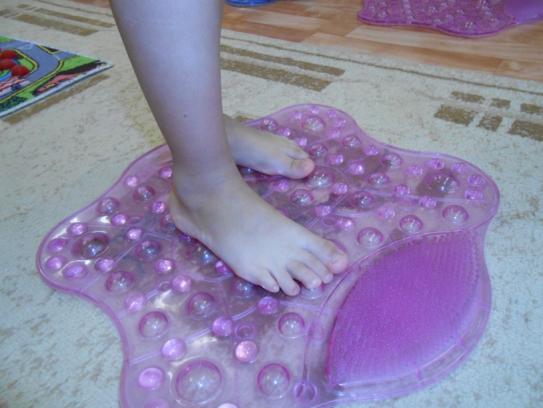 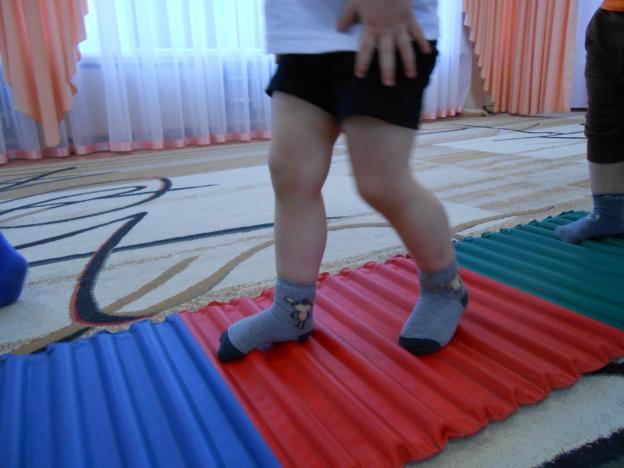 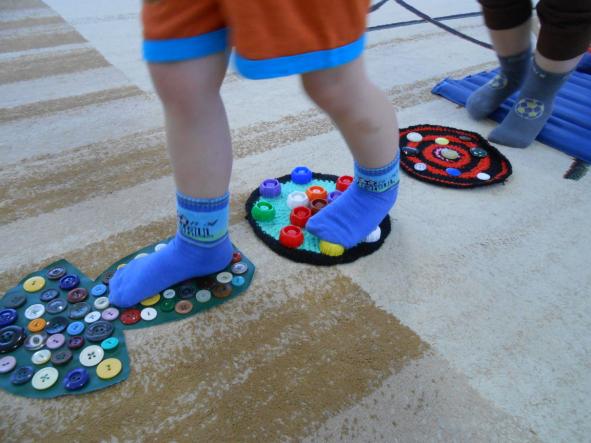 упражнения с тренажером «Солнышко»
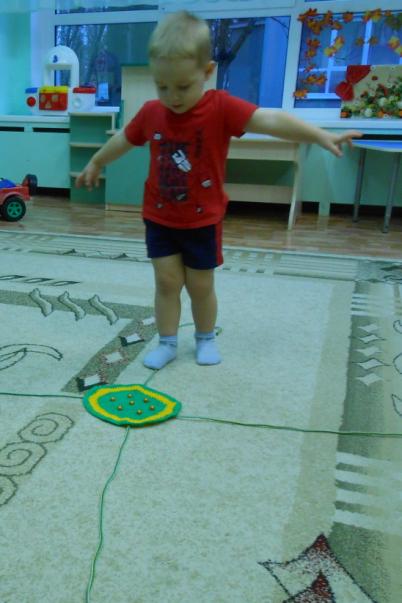 массаж и упражнения с мячом
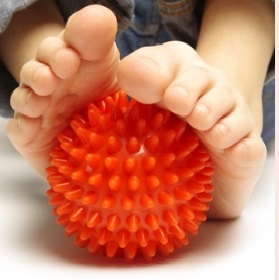 самомассаж стоп
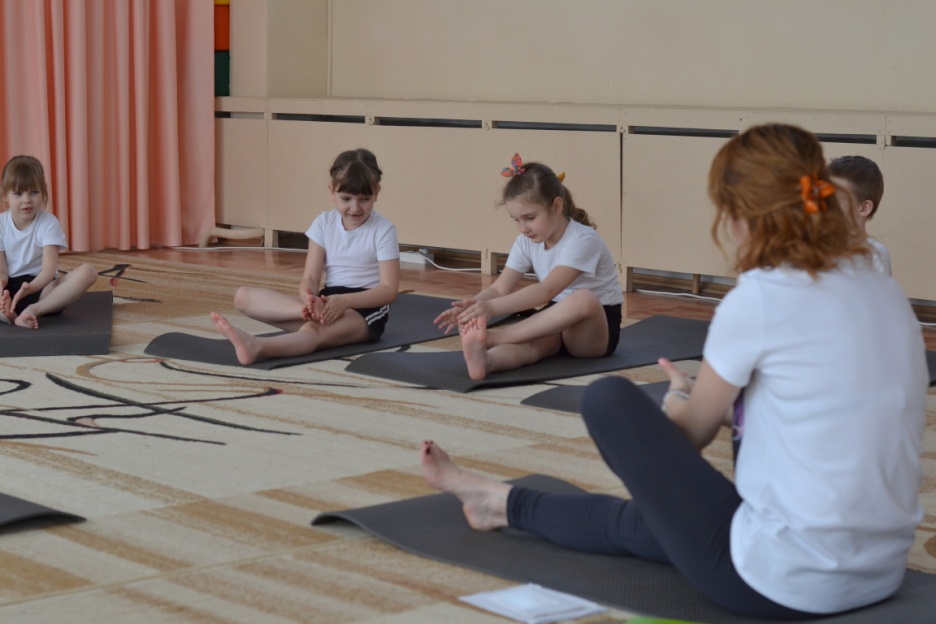 игры и игровые упражнения
«Собери пробки, шишки, карандаши»
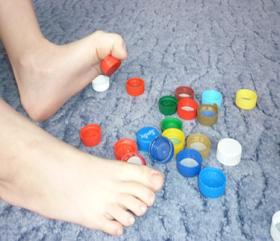 слепи снежок
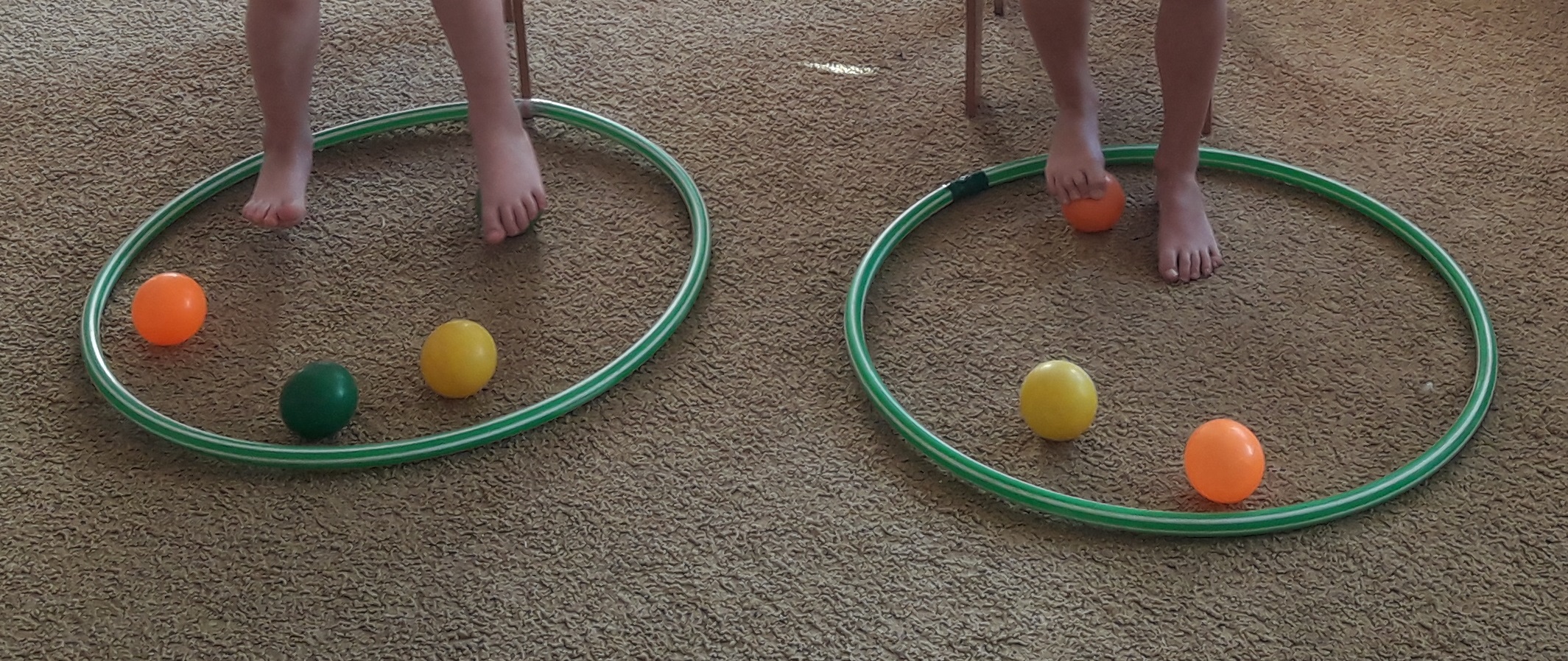 Здоровья вам и вашим ножкам!
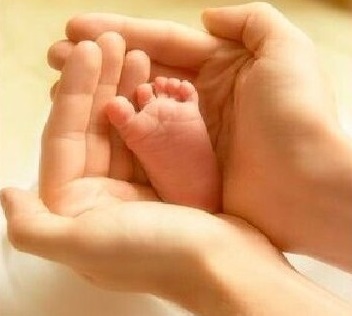